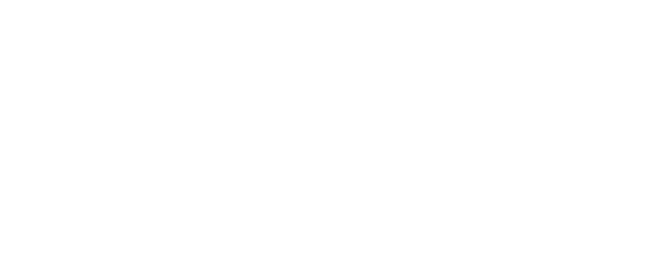 Proposta Publicitária
Agência XYZ
Serviços oferecidos
Mapeamento /
Pesquisa de mercado
Consultoria e design
Estratégias online e offline
Implementação e relatórios
‹#›
Fase de mapeamento
Avaliação do mercado atual
Visão geral das melhores práticas do setor e lacunas de serviço, incluindo a análise demográfica do mercado.

Análise de concorrência e oportunidades
Análise SWOT interna e externa
(Forças, Fraquezas, Oportunidades e Ameaças)

			Prazo estimado: 3 a 5 semanas
Fase de consultoria e design
Revisão do branding atual e recomendações de design
Análise consistente de logos, cartões de visita e layout do site

Definição dos objetivos do negócio (longo e curto prazo)
Cronograma de branding e publicidade, incluindo crescimento da audiência, estratégias de receita e palavras-chave.
			Prazo estimado: 5 a 8 semanas
‹#›
Fase de estratégia de mídia online e offline
Estratégia personalizada para melhorar o alcance nas redes sociais e site
Elaboração de estratégias para aumentar a presença, alcance e engajamento online, assim como o número de impressões e notoriedade da marca, com base na definição de um cronograma específico.

Estratégia personalizada de marketing digital e offline
Identidade visual em papel timbrado, estratégias de marca para anúncios impressos e posicionamento, design de cartões de visita e implementação de técnicas de engajamento direto.
			Prazo estimado: 3 a 5 semanas
Fase de implementação e relatórios
Implementação da estratégia
Consultoria e suporte durante a implementação e desenvolvimento da estratégia de mídias sociais e publicidade digital.

Análise de impacto
Relatórios quinzenais sobre o tráfego para o conteúdo, aumento de receita e tráfego social/orgânico.

			Prazo estimado: 12 a 15 semanas
‹#›
NOSSOS DIFERENCIAIS
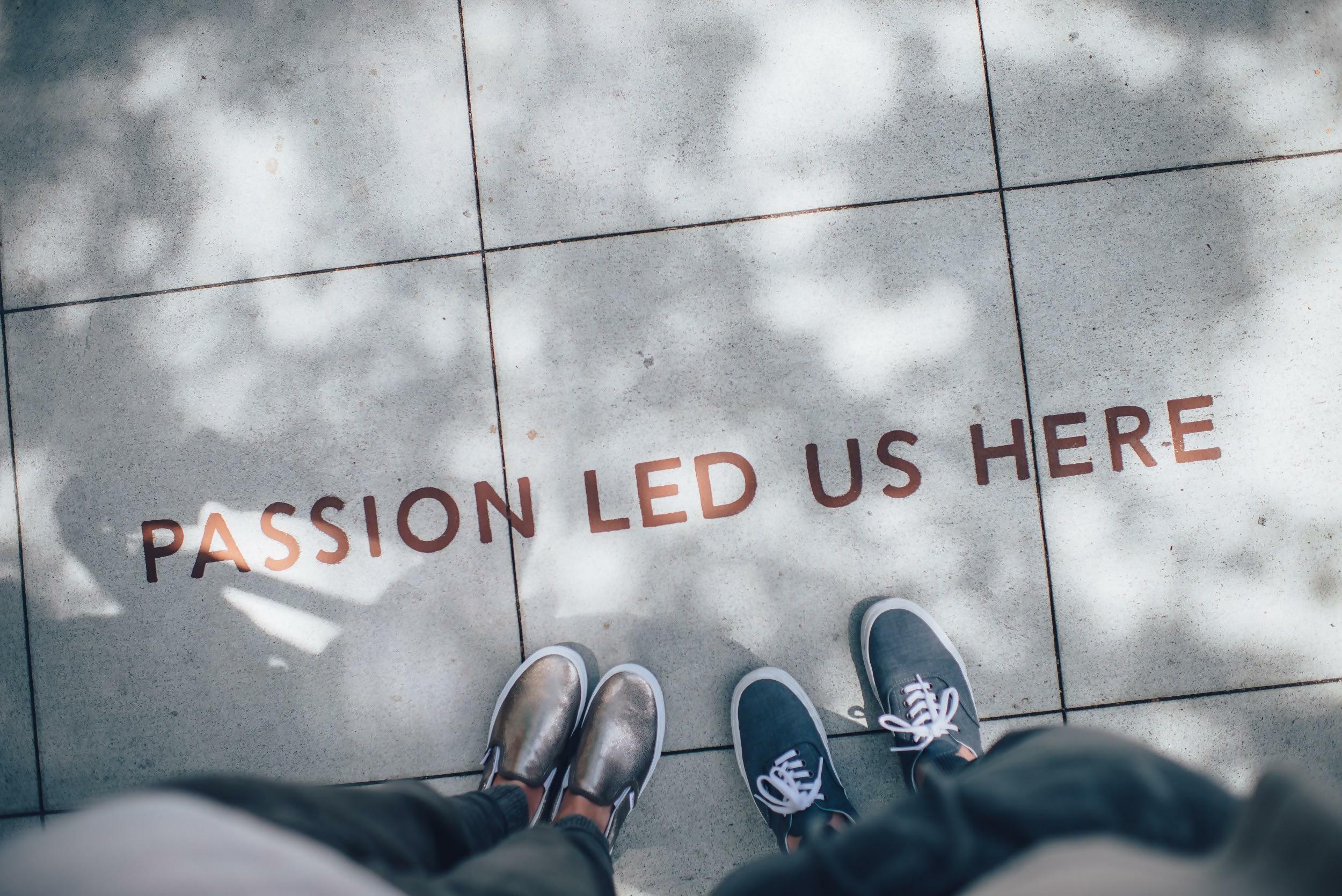 ‹#›
WHY US?
NOSSO TIME
Lorem ipsum dolor sit amet, consectetur adipiscing elit, sed do eiusmod tempor incididunt ut labore et dolore magna aliqua. Ut enim ad minim veniam, quis nostrud exercitation  quis nostrud exercitationa
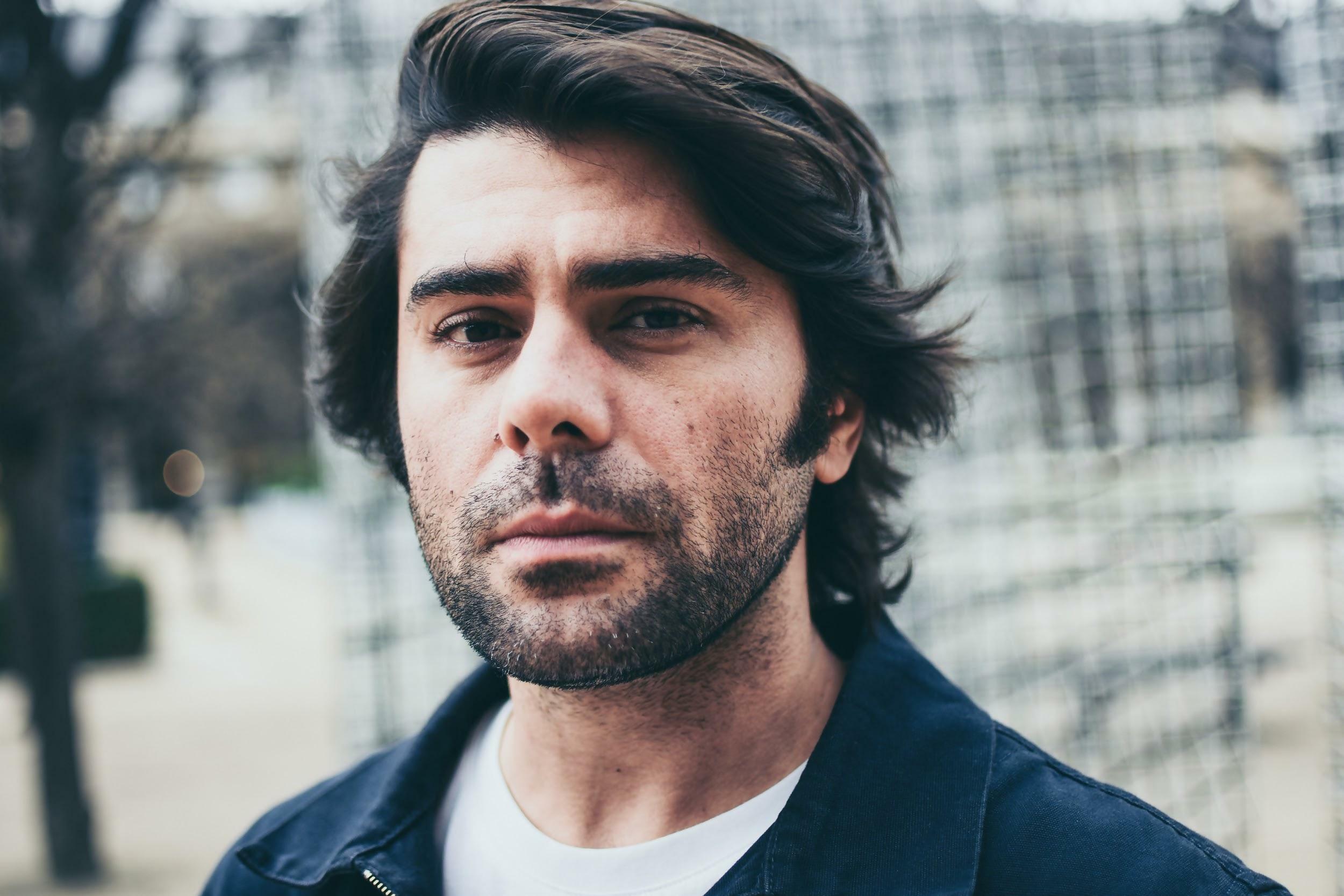 Miguel Leme, Fundador
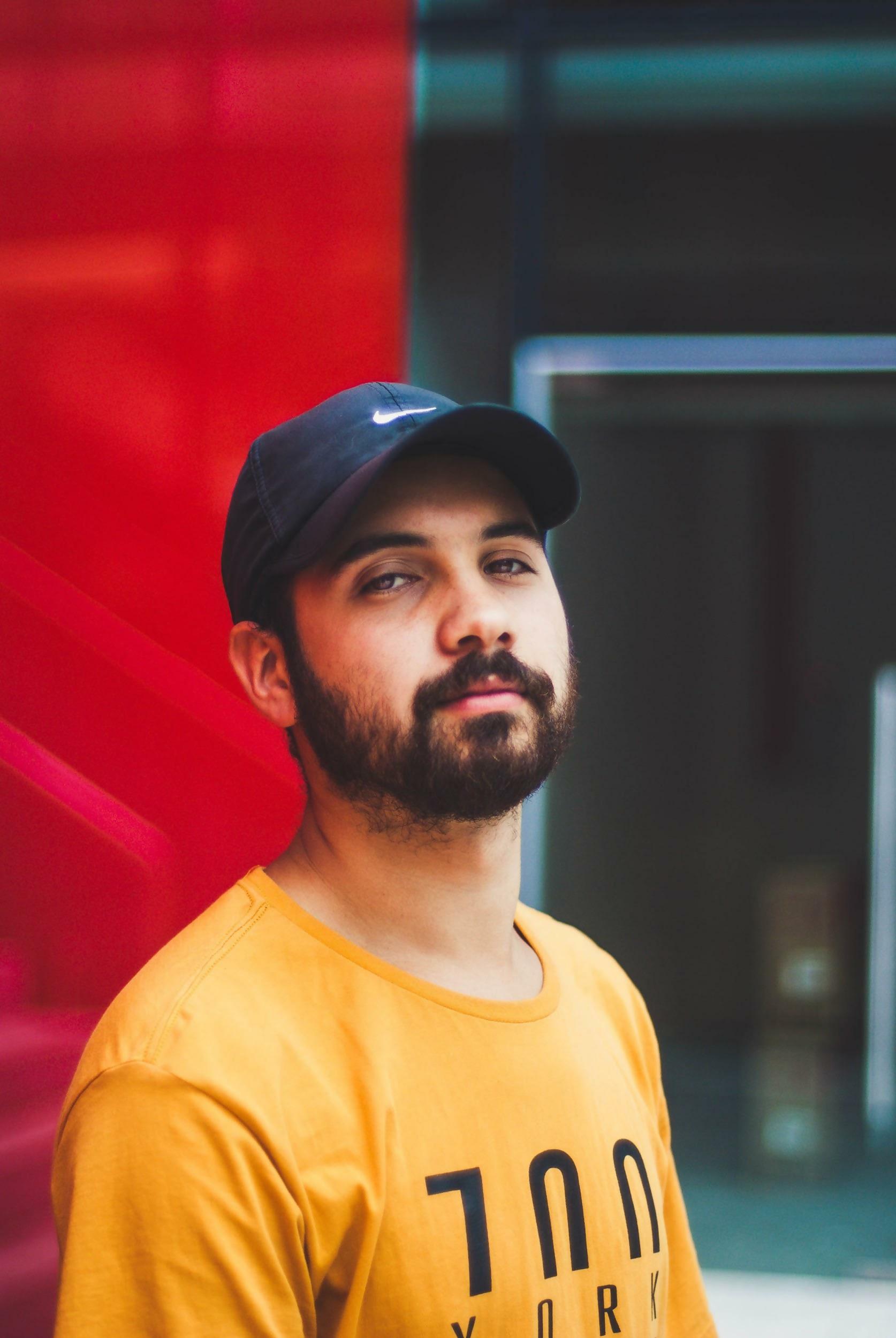 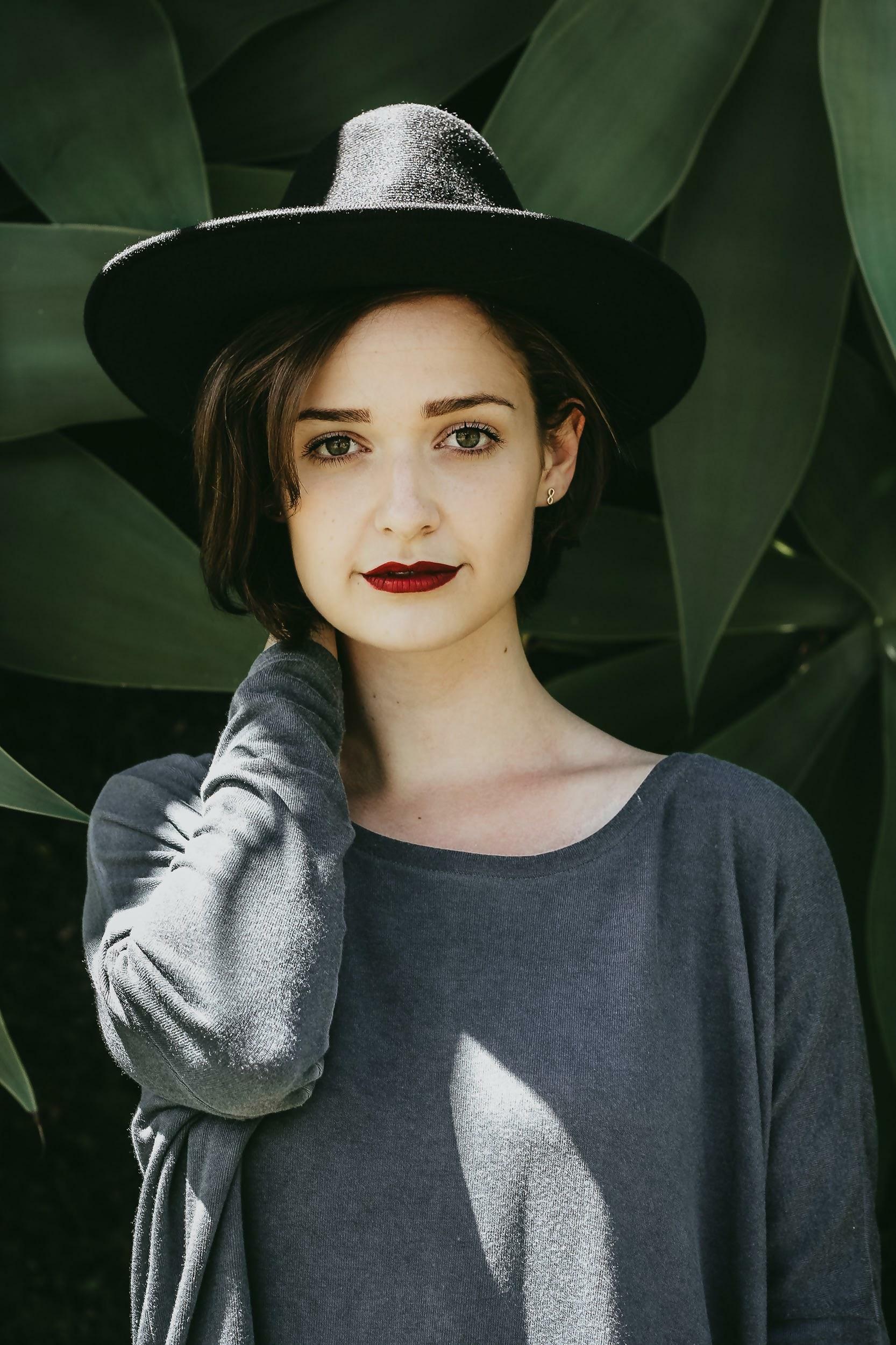 Lucas Alves, Diretor de Estratégia
Bárbara Dias, Diretora de Design
Lincididunt ut labore et dolore magna aliqua. Ut enim ad minim veniam, quis nostrud exercitation
Lincididunt ut labore et dolore magna aliqua. Ut enim ad minim veniam, quis nostrud exercitation
‹#›
“Depois de contratar a [Agência da Agência/Empresa], percebi um aumento de 30% na receita do trimestre.”
‹#›
Nossa abordagem
Centrada nas pessoas
Potencialização do networking
Consultores e designers multidisciplinares
‹#›
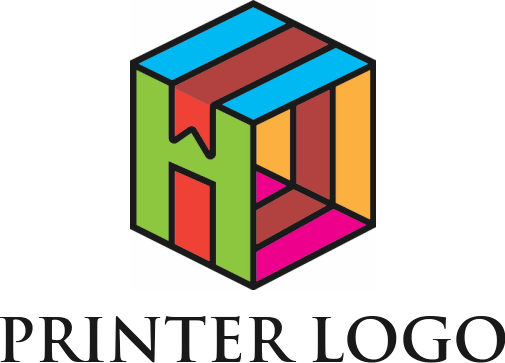 Nossa experiência
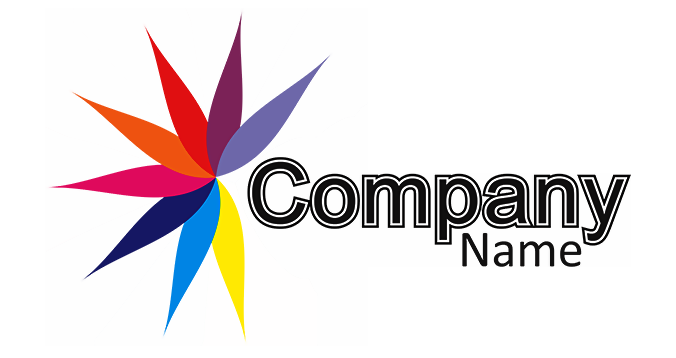 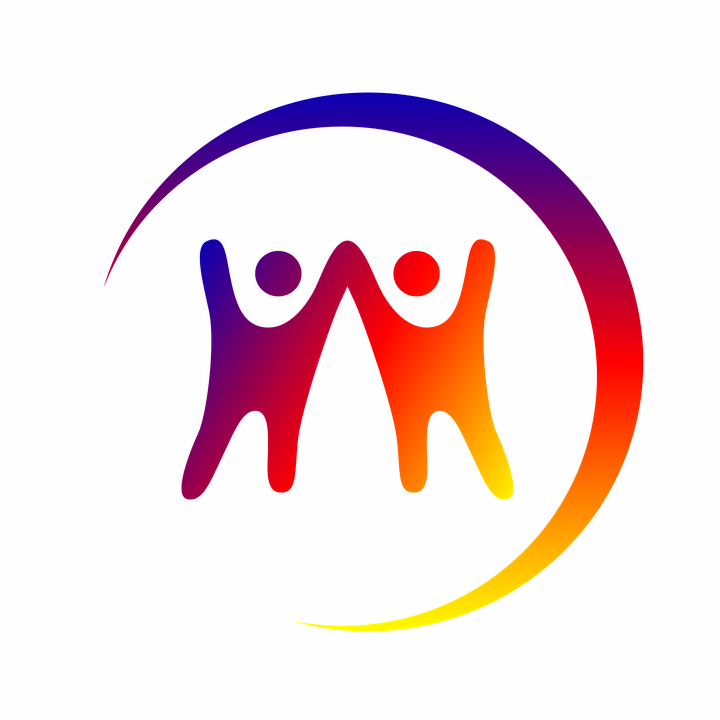 Previous Clients
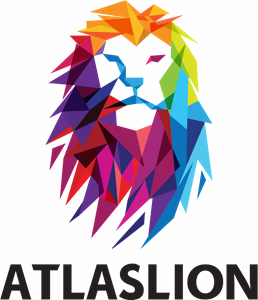 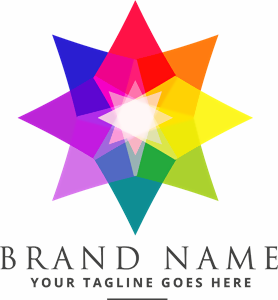 ‹#›
“Trabalhar com a [Nome da Agência/Empresa] ajudou a aumentar minha base de clientes e audiência em 45%!”
‹#›
Antecipação de honorários
Solicitamos um adiantamento correspondente a 6 meses de trabalho para cobrir os serviços de:
Mapeamento
Estratégia
Produção
Consultoria
Suporte à implementação
Elaboração de relatórios

Os custos mensais são de R$ 3.500. O adiantamento totaliza R$ 21.000.

É cobrada uma taxa de serviço de 3,5% para pagamentos trimestrais.
‹#›
Próximos passos
[Nome da empresa cliente] concorda em pagar pelos serviços acordados à [Nome da Agência/Empresa]. Os termos podem ser alterados com base em acordo mútuo e a critério das partes.

Lorem ipsum dolor sit amet, consectetur adipiscing elit, sed do eiusmod tempor incididunt ut labore et dolore magna aliqua. Ut enim ad minim veniam, quis nostrud exercitation ullamco laboris nisi ut aliquip ex ea commodo consequat. Duis aute irure dolor in reprehenderit in voluptate velit esse cillum dolore eu fugiat nulla pariatur. Excepteur sint occaecat cupidatat non proident, sunt in culpa qui officia deserunt mollit anim id est laborum.

Assinatura				      Assinatura
(Cliente)					(Agência)
‹#›
Vamos iniciar nossa parceria de sucesso?
‹#›